CEFALEA
Dr Guillermo Guzmán C.
Servicio de Neurología Infantil HCSBA
Universidad de Chile. Campus Centro
Cefalea
Malestar o dolor localizado en la cabeza.
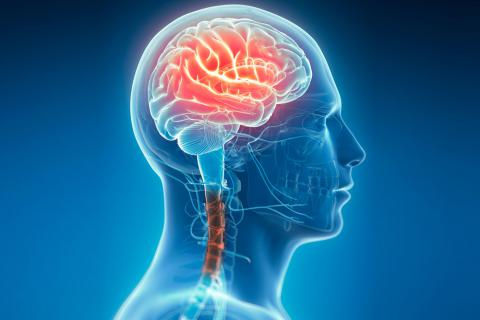 Generalidades
La cefalea es común en niños y adolescentes y son una causa frecuente de consulta ambulatoria y urgencia. 
La principal misión del médico es diferenciar si se trata de un proceso benigno o maligno, aliviar el síntoma y mejorar la calidad de vida.
La gran mayoría se debe a un trastorno primario como migraña, o secundaria a un proceso agudo y benigno como infecciones virales.
El diagnóstico es principalmente clínico, siendo los examenes complementarios, la mayoría de las veces innecesario.
Epidemiología
La migraña es la principal causa de cefalea, se estima en un 65% del total.
La prevalencia de migraña es de un 7% en los niños (1 de cada 14) y se incrementa con la edad, siendo más frecuente en la adolescencia.
Evaluación clínica
El correcto diagnóstico etiológico de una cefalea se realizará principalmente por:
Anamnesis
Examen neurológico
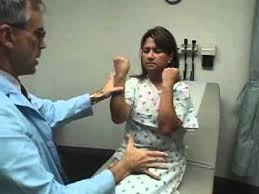 Evaluación clínica anamnesis
Evaluación clínica anamnesis
Evaluación clínica anamnesis
Clasificación Etiológica
Cefalea Primaria
Cefalea Secundaria
Clasificación temporal
I
N
T
E
S
I
D
A
D
TIEMPO DE EVOLUCION
Cefalea Aguda
Episodio único, sin antecedentes de episodios previos.
Sintomatología asociada.
Generalizada vs localizada.
Mas frecuentes:
Enfermedad febril sistémica.
Primer episodio de una migraña.
Hemorragia intracraneana (MAV, HSA)
Trauma.
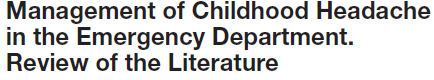 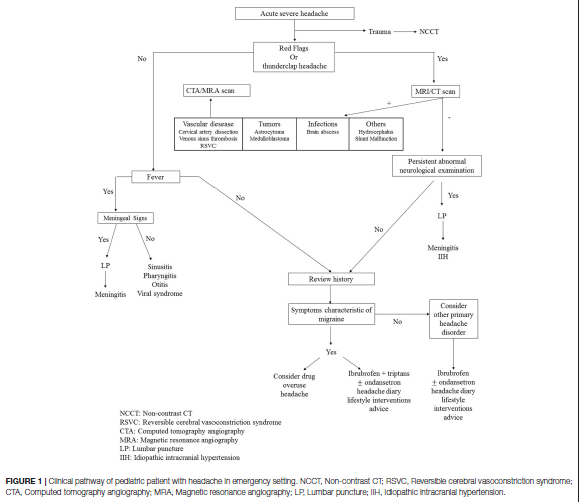 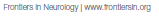 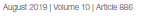 Cefalea aguda recurrente
Eventos periódicos separados de intervalos libres de síntomas.
La migraña es la forma más frecuente.
Otras:
Cluster > 10 años.
Cefalea del ejercicio.
Malformaciones vasculares.
Migraña
Migraña sin aura es el 60% de las migrañas, con aura el 15%.
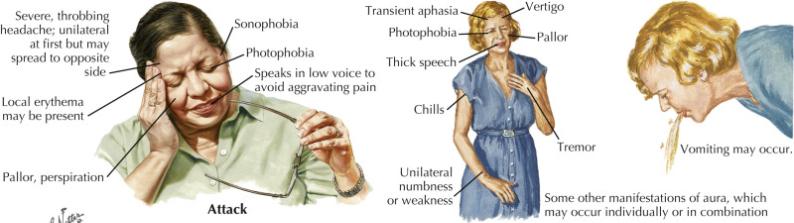 Migraña
Migraña sin aura es el 60% de las migrañas, con aura el 15%.

Migraña sin aura
30 minutos a 4 horas de duración
Frontal bilateral y menos frecuente temporal unilateral
Síntomas digestivos como nauseas y vómitos
Fotofobia que lo conduce a aislarse a un lugar obscuro
Fonofobia
Migraña
Migraña con aura
Aura más frecuente es visual con visión borrosa. De 5 a 60 minutos de duración. Cefalea se inicia hasta la hora siguiente de aparición de aura.
30 minutos a 4 horas de duración
Frontal bilateral y menos frecuente temporal unilateral
Síntomas digestivos como nauseas y vómitos
Fotofobia que lo conduce a aislarse a un lugar obscuro
Fonofobia
Migraña
Migraña con aura
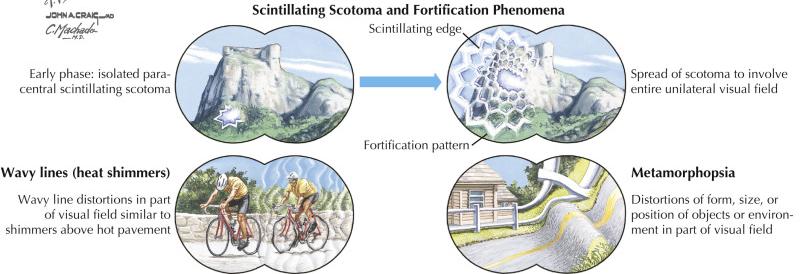 Otro tipos de migraña
Migraña Basilar
Síntomas visuales como pérdida brusca de visión o alteración del campo visual en ambos ojos que preceden a vértigo, ataxia, disartria y acufenos. Posteriormente aparece cefalea occipital severa acompañada de vómitos.
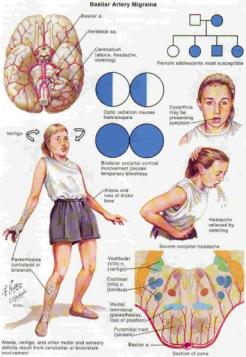 Otro tipos de migraña
Migraña en racimos o cluster
Dolor intenso, lancinante referido a la región periocular y que se acompaña de una serie de síntomas y signos, fundamentalmente de disfunción autonómica como lagrimeo, edema palpebral o rinorrea, miosis o ptosis palpebral.
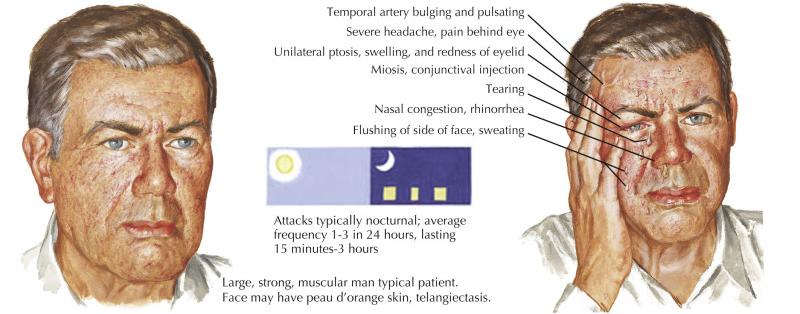 Cefalea tipo tensión
10 episodios de cefalea que cumplan los criterios 
Cefalea que dura de 30 min a 7 días.
2 de las sgtes características:
Opresivo no pulsátil.
Leve  a moderada.
Bilateral
No se agrava con actividades rutinarias.
2 de las sgtes:
Sin nauseas ni vómitos.
Sin fono o fotofobia o solo con uno de ellos.
No atribuible a otra causa
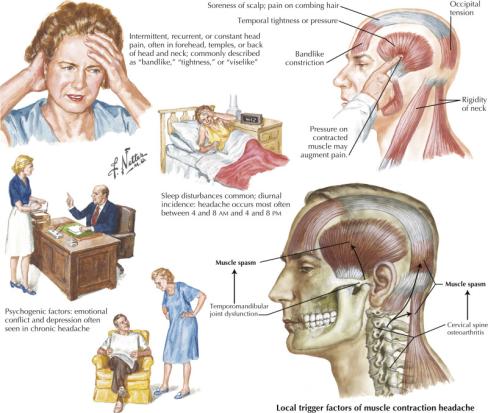 Cefalea mixtas
Cefalea aguda recurrente que se sobrepone a un patrón diario o casi diario de cefalea crónica no progresiva.

El paciente es capaz de diferenciar los 2 tipos de cefalea.

Ex neurológico normal.
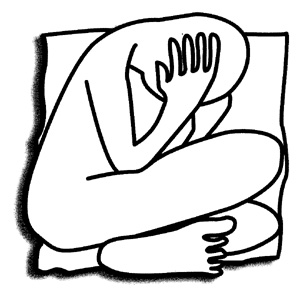 Diagnostico diferencial.
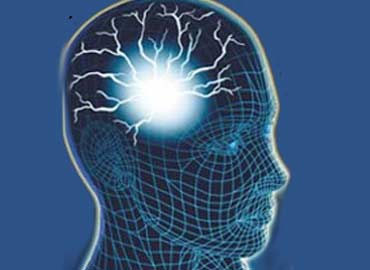 Diagnostico diferencial
CEFALEA AGUDA DE INICIO SUBITO (segundos a 1 minuto), SEVERA, RAPIDAMENTE PROGRESIVA

	SIEMPRE DEBE SER INTERPRETADO COMO SECUNDARIA A LESION ENCEFALICA AGUDA
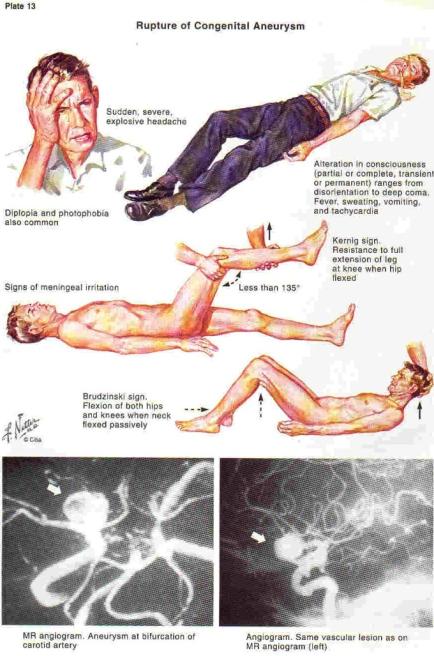 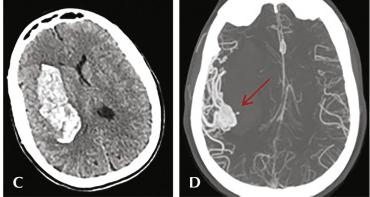 Diagnostico diferencial
CEFALEA SUBAGUDA, PERSISTENTE O INTERMITENTE (la rapidez en llegar a la máxima intensidad es de minutos, horas o días)

	SUELE SER EL PERFIL DE LAS CEFALEAS “BENIGNAS” 

	SOLO LA PRESENCIA DE LOS SIGNOS DE “ALARMA” AL EXAMEN NEUROLOGICO PERMITE SOSPECHAR LESION ENCEFALICA
Diagnostico diferencial
CEFALEA CRONICA DE INICIO INSIDIOSO, PERSISTENTE Y PROGRESIVA

	SIEMPRE DEBE SER CONSIDERADA COMO SECUNDARIA A UNA LESION ENCEFALICA 
	O ENFERMEDAD SUBYACENTE
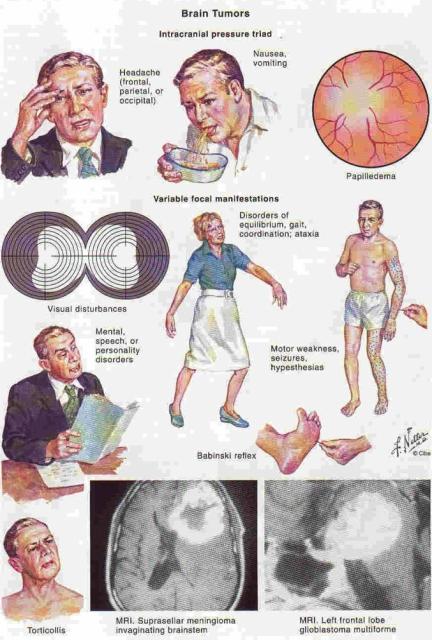 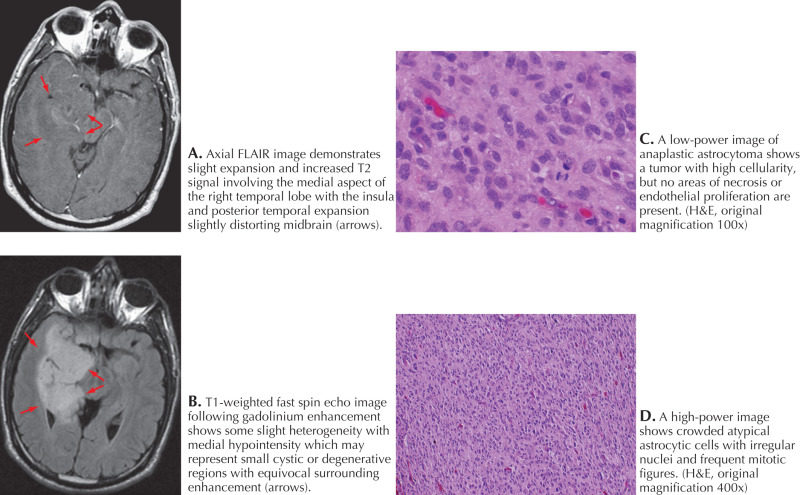 Clínica que orienta a lesión intracraneana
Cefalea asociada  a Hipertensión Endocraneana
SIGNOS DE “ALARMA” NEUROLOGICA
EDEMA DE PAPILA

SIGNOS MENINGEOS

COMPROMISO DE CONCIENCIA

CUALQUIER SIGNO NEUROLOGICO FOCAL
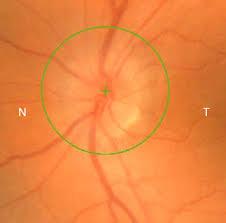 SIGNOS DE “ALARMA” NEUROLOGICA
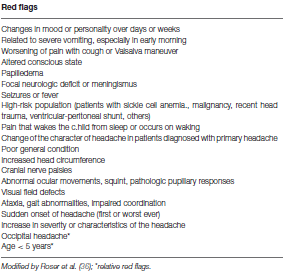 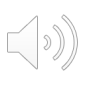 Neuroimágenes
Prioridad mediana:
Cefalea o vómitos al despertar
Ubicación invariable
Sg meníngeos
Cambio de las características de la cefalea previa
NeuroimágenesPrioridad mediana
Tratamiento
Objetivos
Vida normal
Alivio rápido de cefalea
Tratamiento No Farmacológico
Evitar desencadenantes
La mayoría de los niños tienen al menos un factor desencadenante:
Estrés, sobre todo escolar.
Falta o exceso de sueño.
Frio o calor ambiental.
Excesivo uso de pantallas: tv, video juegos, celular.
Ruido, luminosidad intensa, olores intensos.
Tratamiento Farmacológico
Tomar el medicamento lo antes posible al iniciar el dolor en dosis adecuada
Medicamentos disponibles al alcance de la mano, incluso en la escuela y entregar un certificado que autorice a tomarlo
Evitar  abuso (>2 administraciones por semana)
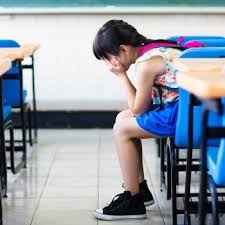 Tratamiento Farmacológico
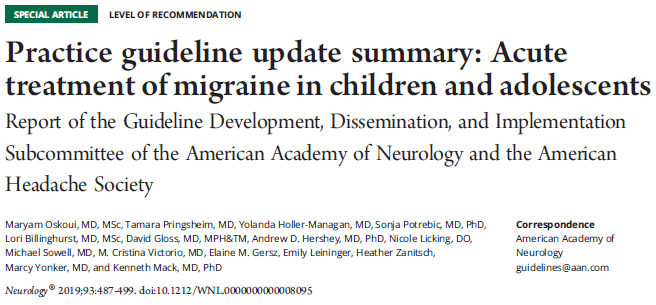 Fármacos:
En episodio agudo:
Ibuprofeno 10mg/kg
Paracetamol 15 mg/kg
Naproxeno 10mg/kg
En las crisis migrañosas con hiperemesis se podrían usar triptanes 6 a 17 años rizatriptan, 12 años o más: sumatriptán 5-20 mg
Estado migrañoso:
Sumatriptan subcutaneo 6 mg.
Tratamiento Profiláctico
Indicado cuando las otra medidas han fallado.
Presentan mas de 3 -5 episodios / mes.
Crisis intratables o difíciles de manejar en etapa aguda.
Duración prolongada.
Síntomas incapacitantes.
Tratamiento Profiláctico
Uso en pacientes con mas de 4 episodios al mes con compromiso de la calidad de vida.
De primera línea
Propanolol  hasta 0,1 hasta 2 mg/kg/día 
Flunarizina 5-10 mg/día.

Segunda línea
Topiramato 25-100mg/día
Ác.Valproico 5-10mg/kg/día 
Ciproheptadina 4-16 mg/día
Gabapentina 900-1200mg/día

Cefalea tensional
Medidas generales
Psicoterapia
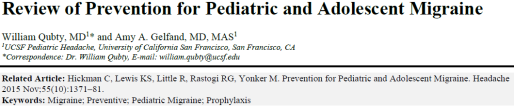 Preguntas?